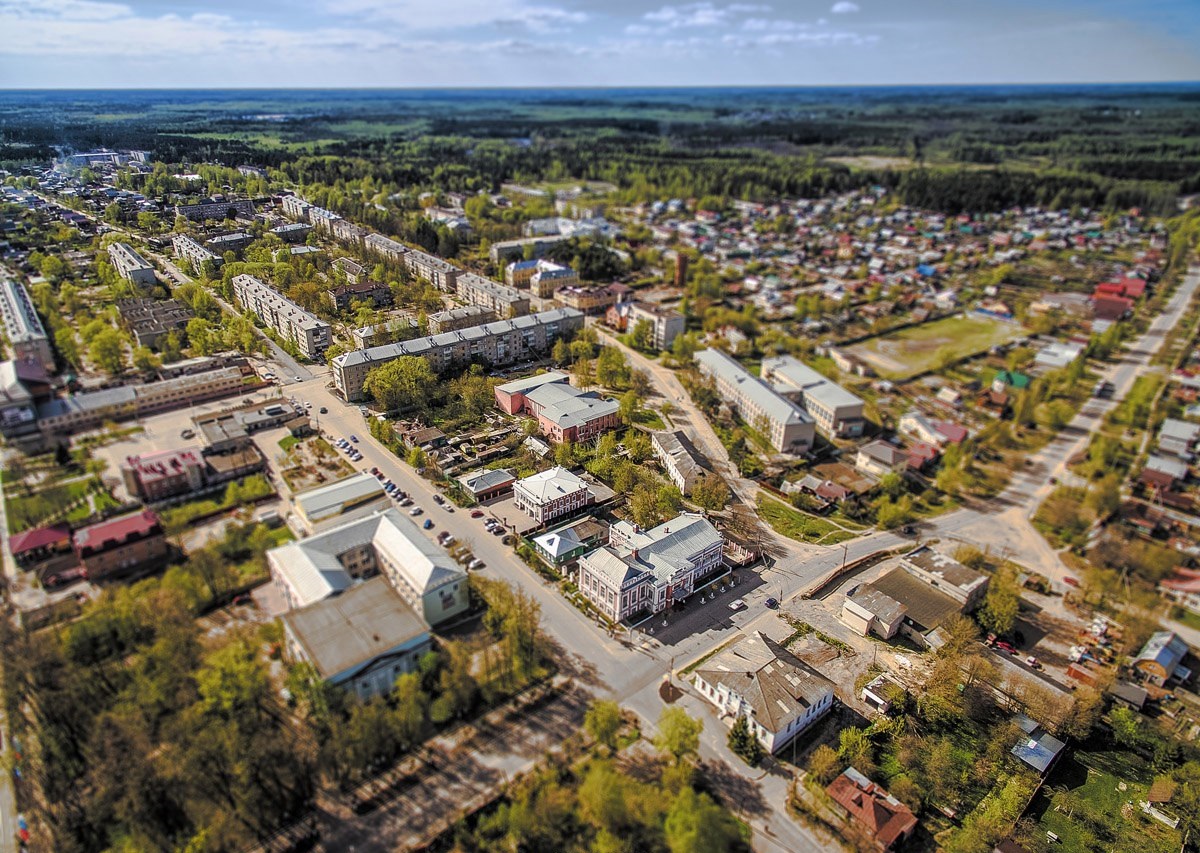 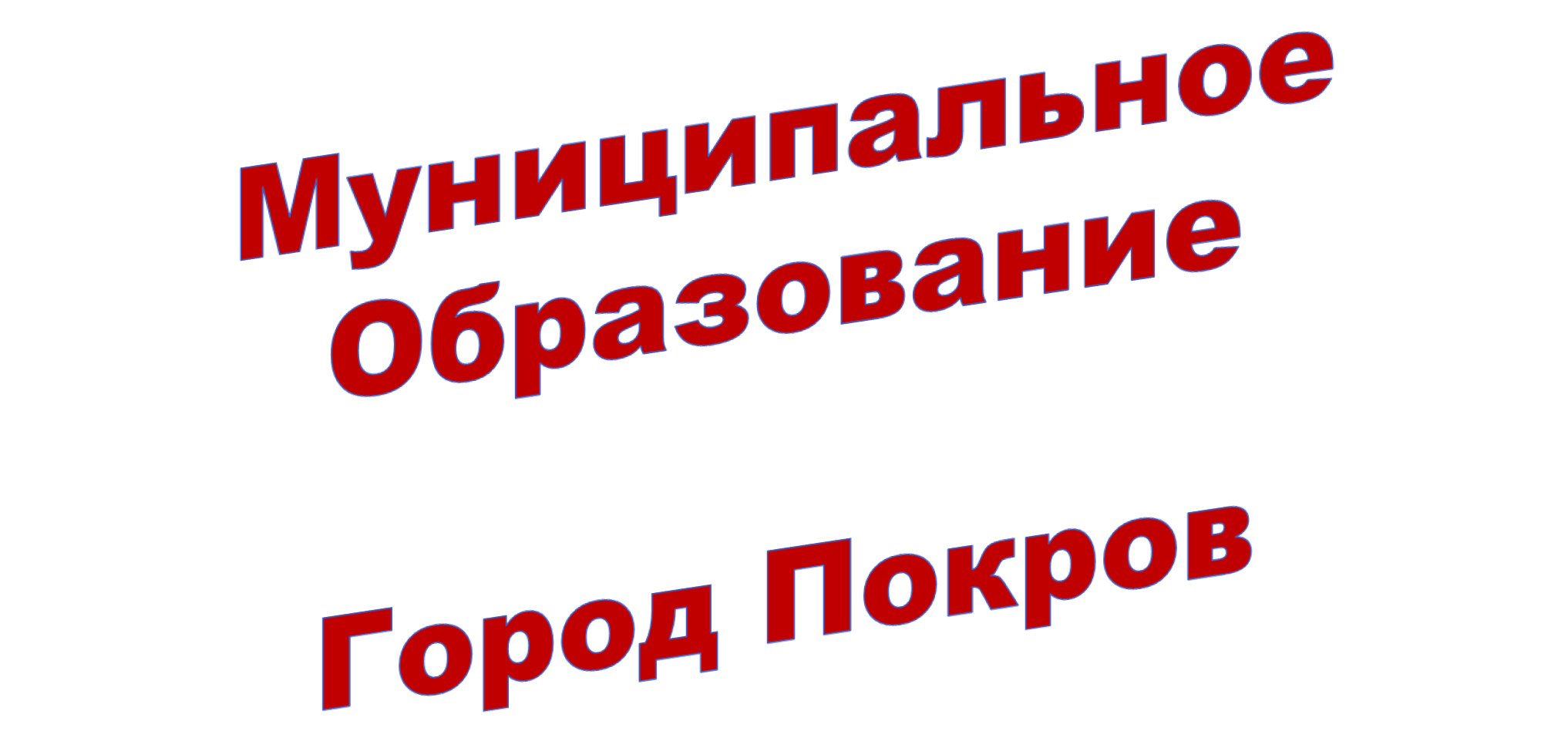 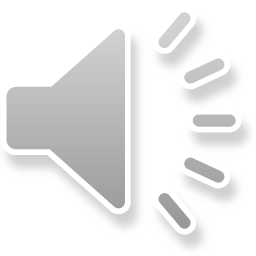 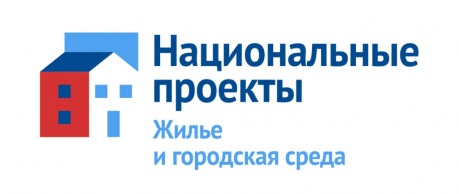 Переселение граждан  из аварийного жилищного фонда муниципального образования
 «Город Покров»
2020-2021 годы
ул. Герасимова д.15
ул. 3-Интернационала д.19
ул. 3-Интернационала д.37а
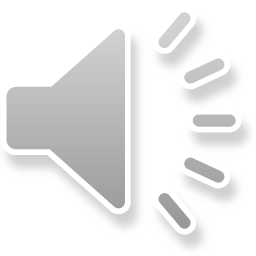 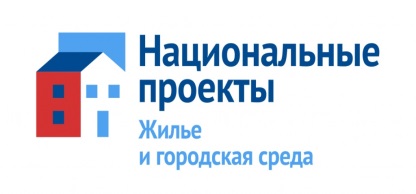 Общая стоимость Программы  составила:

в 2020 году 30 422 024,96  руб. из них за счёт средств:
федерального бюджета – 29 813 584,46 рублей;
областного бюджета – 456 330,37 рублей;
местного бюджета – 152 110,13 рублей .

 
Количество расселяемых жилых помещений – 24 квартиры;
Расселяемая площадь – 843,7 кв.м;
Количество жителей – 57.
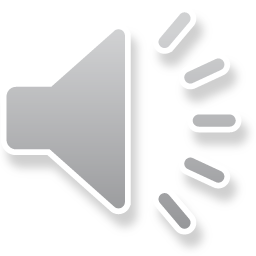 ул. Герасимова д.15
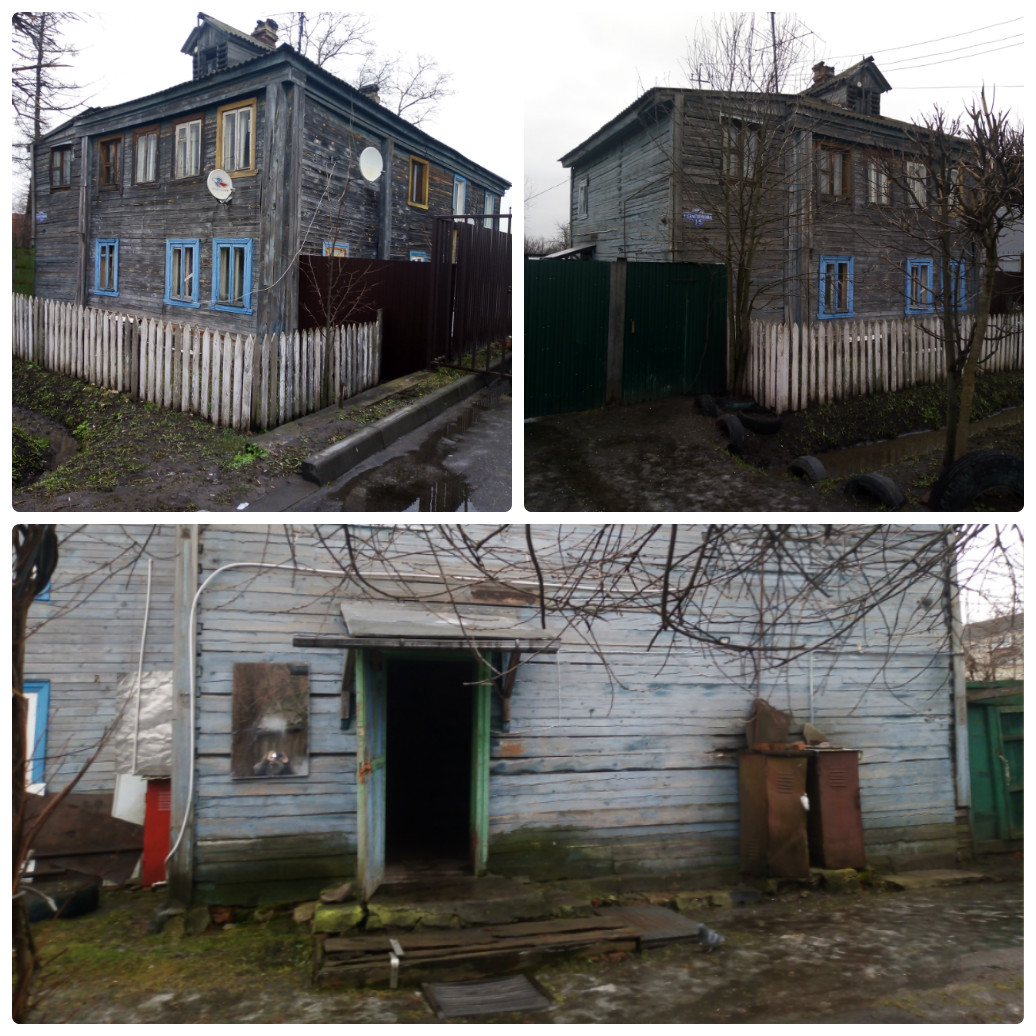 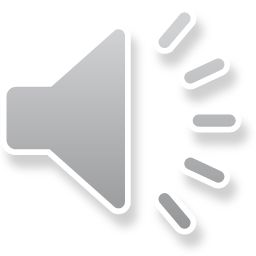 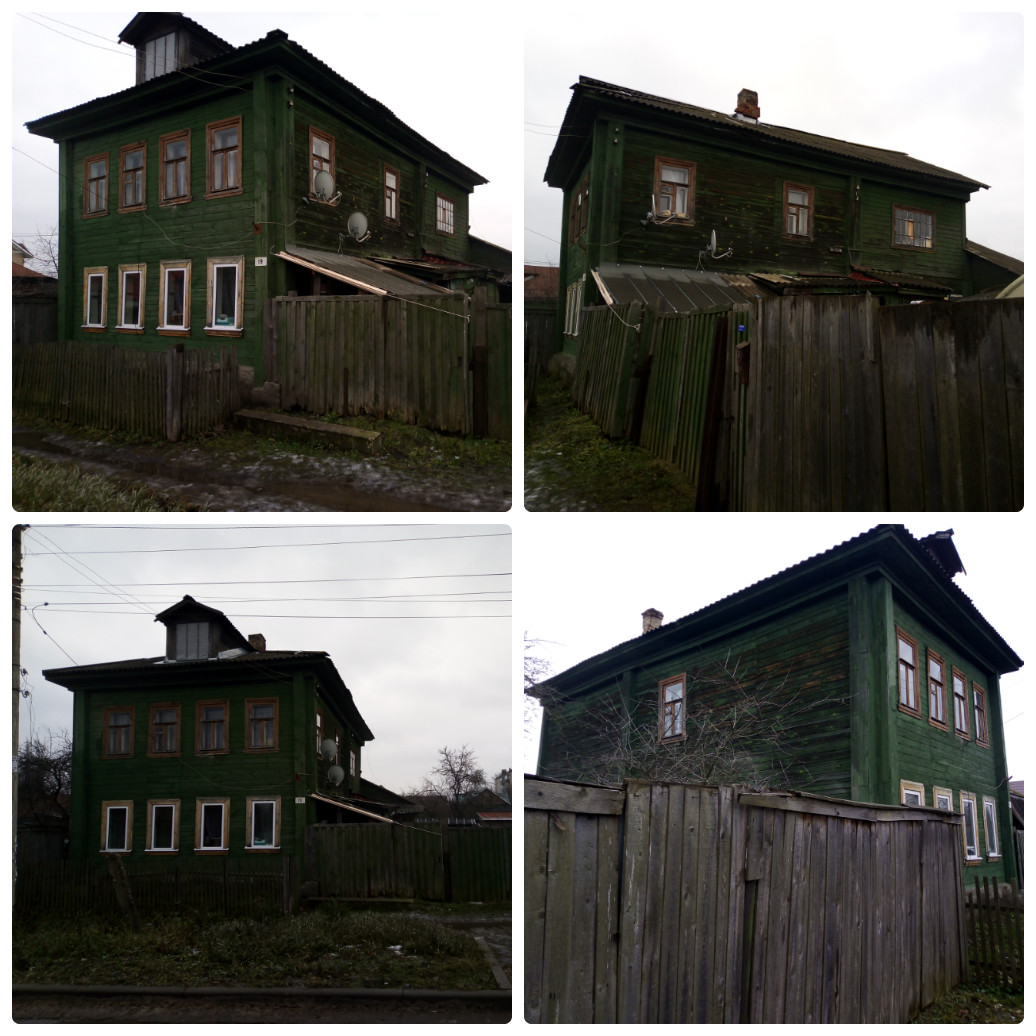 ул. 3-Интернационала д.19
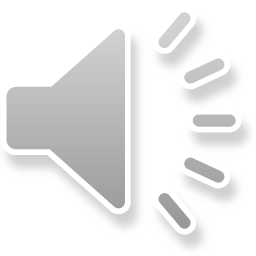 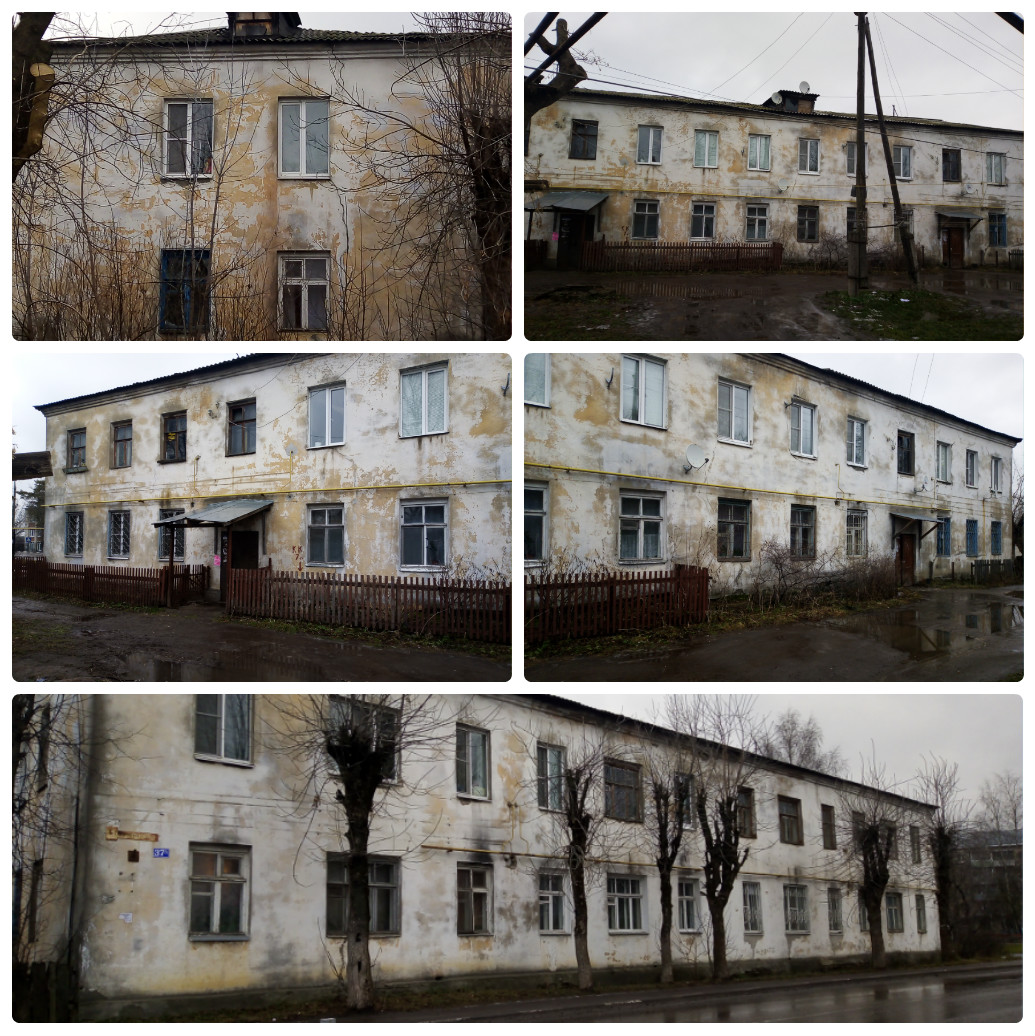 ул. 3-Интернационала д.37а
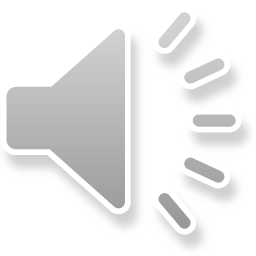 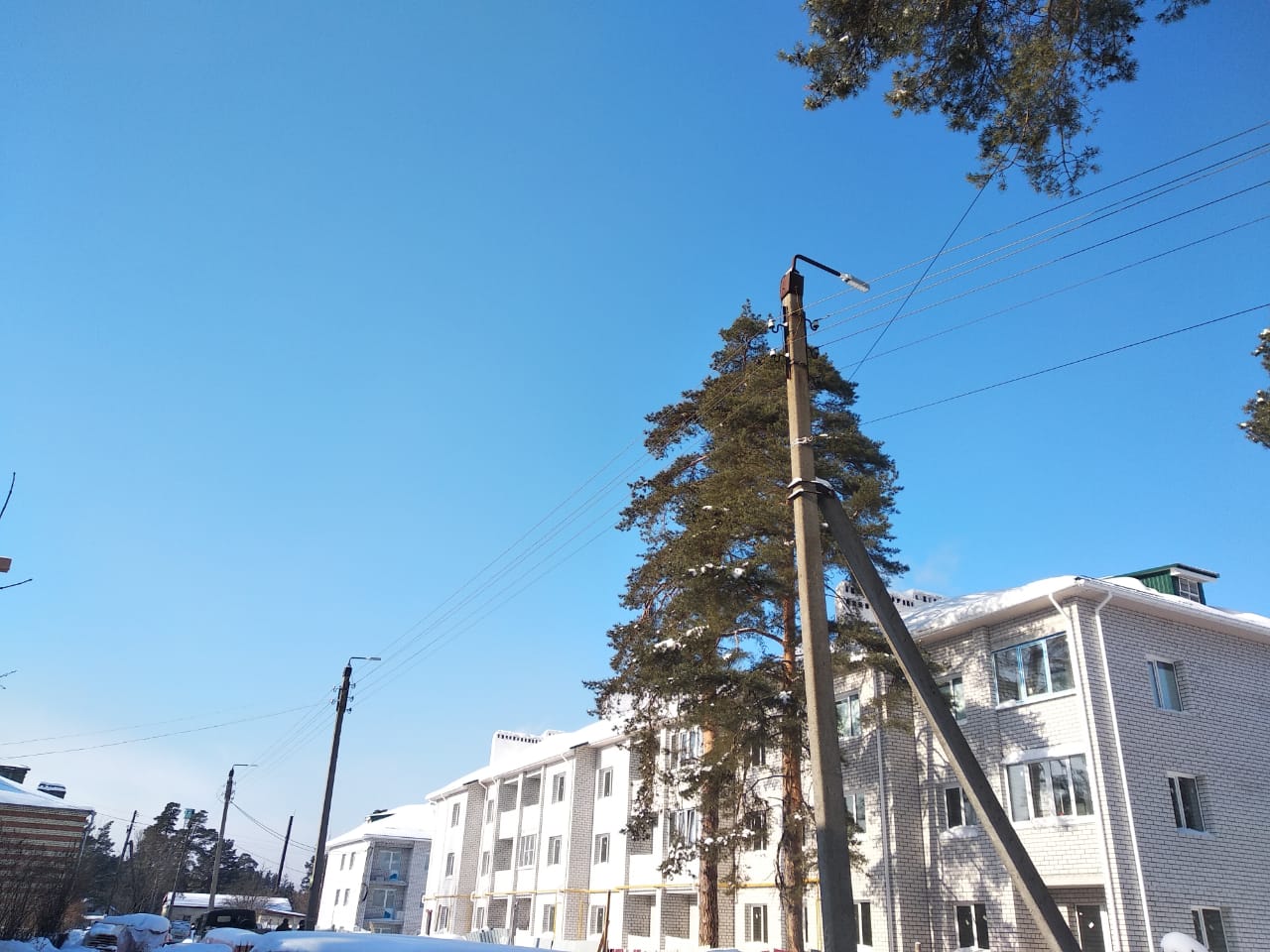 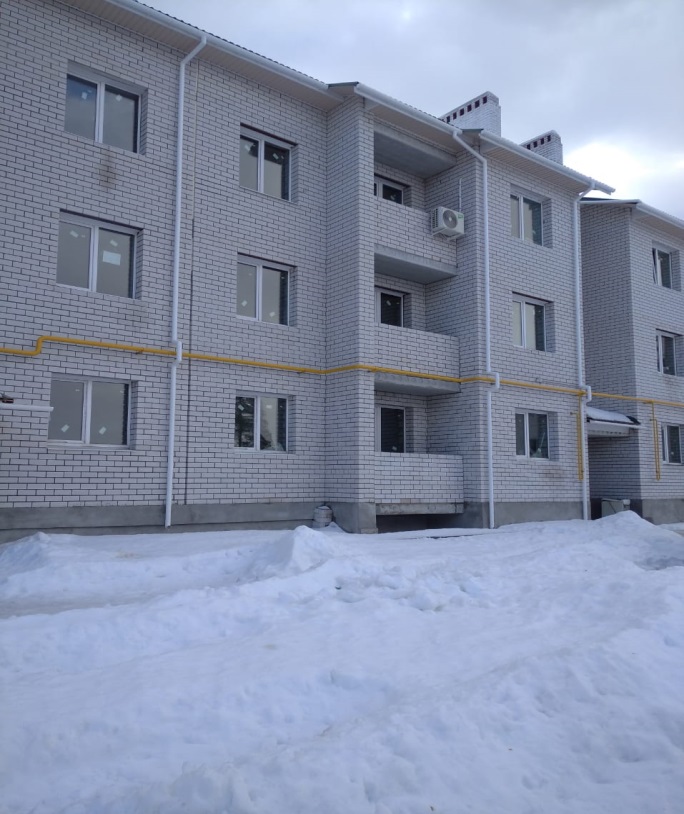 Дом для переселения граждан на  улице Озерный проезд